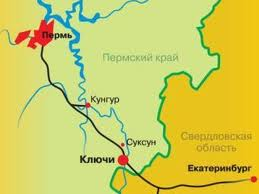 Суксун – студёная вода
Самовар- символ Суксуна
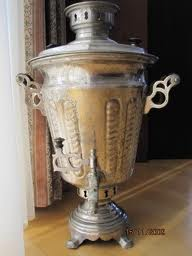 Суксунские колокола
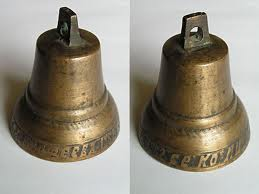 Церковь Петра и Павла
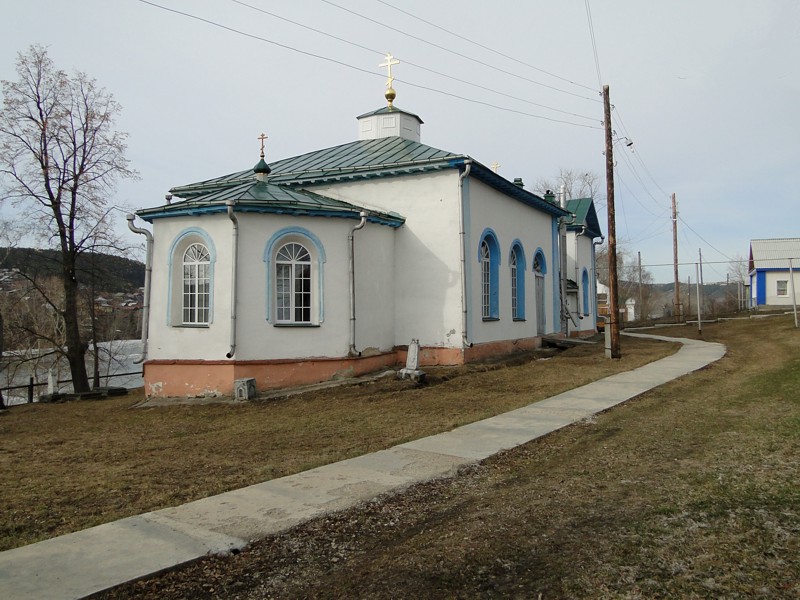 Суксунский Пруд
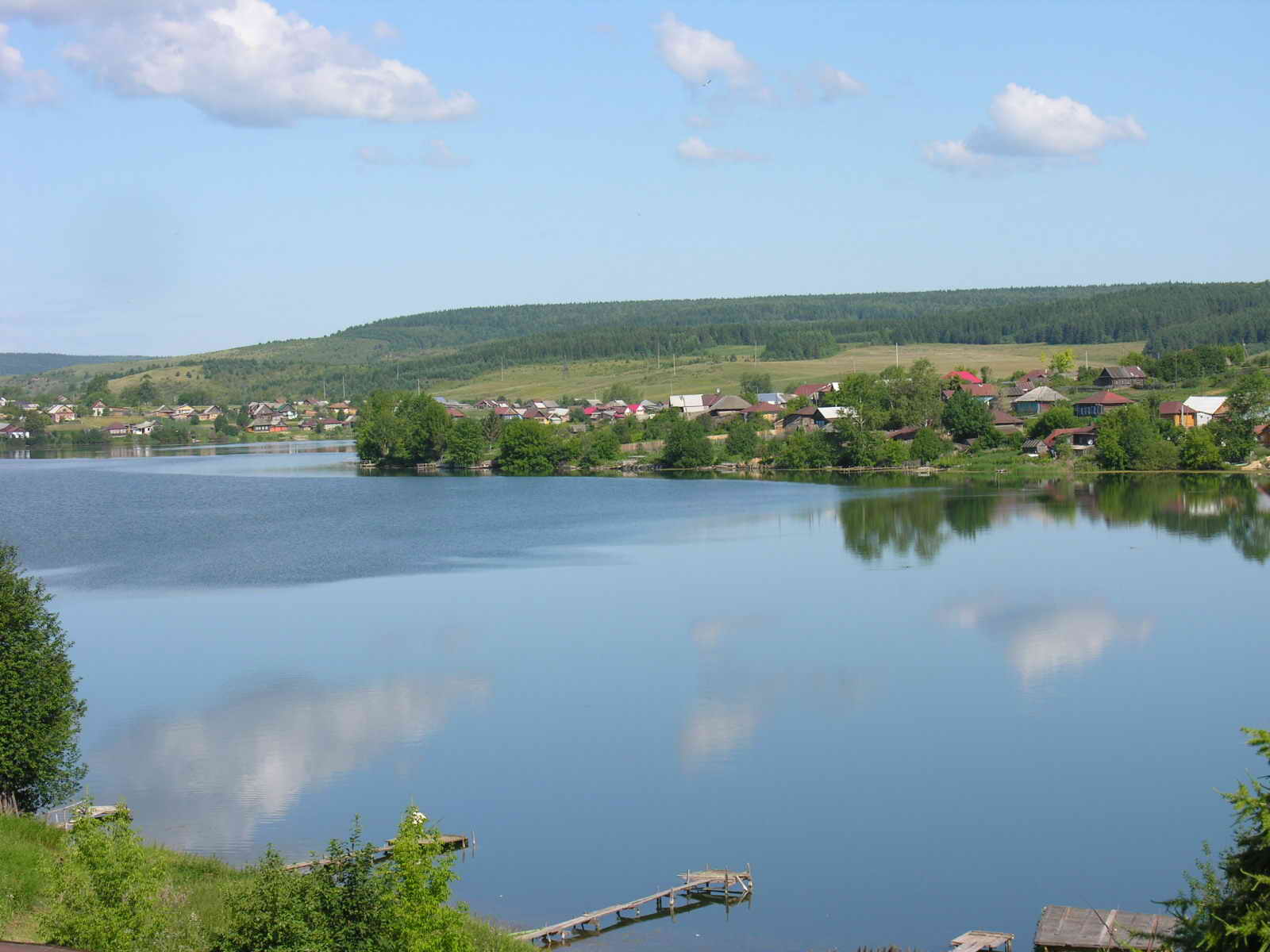 Санаторий «Ключи»
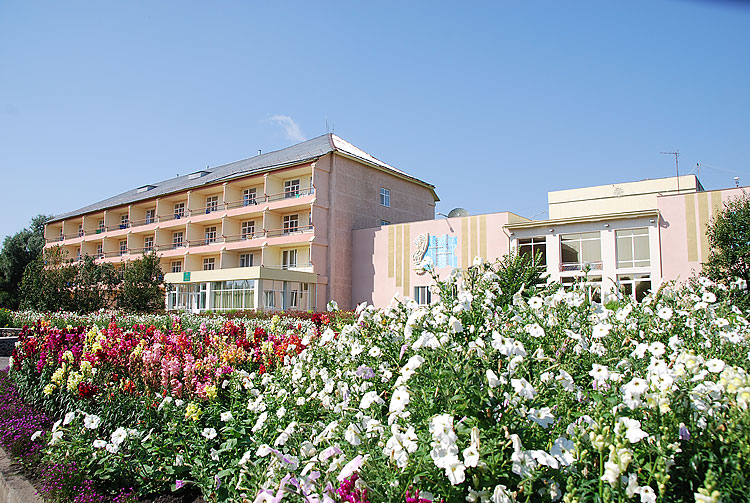 Серый Камень
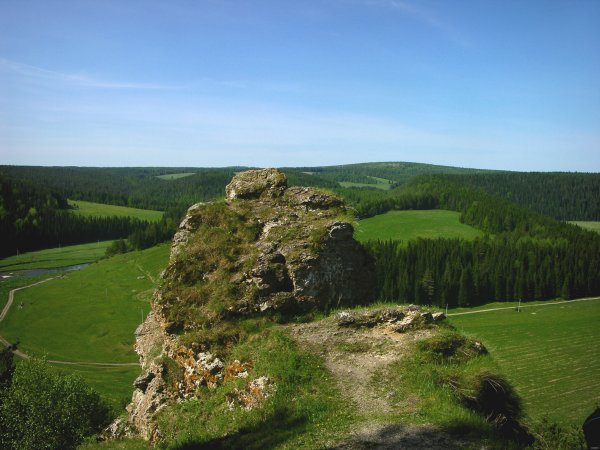 Водопад  Плакун летом
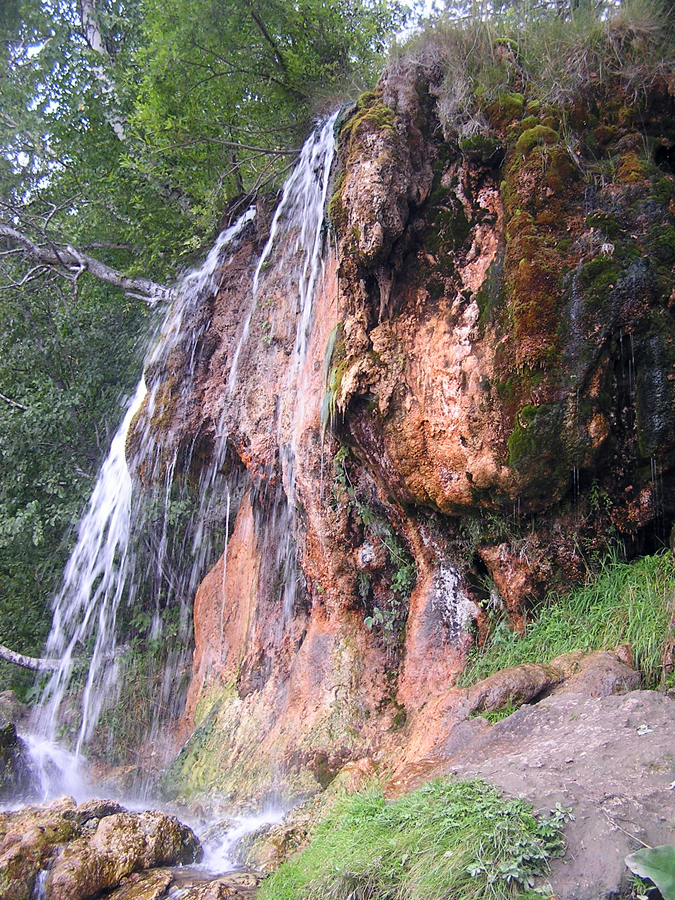 Водопад Плакун зимой
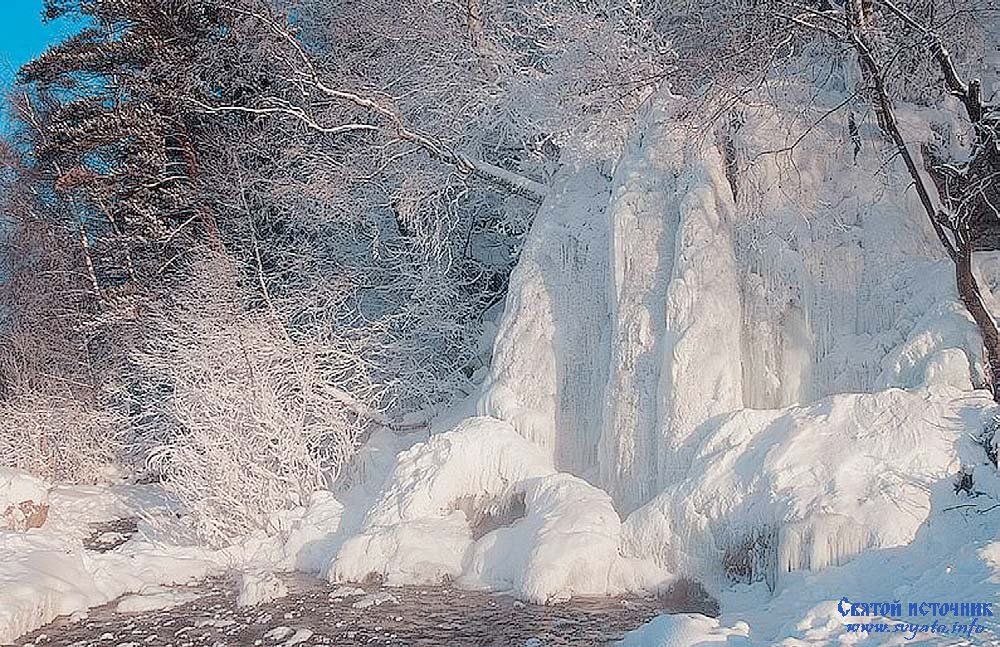